32. 
Les adjectifs possessifs
(un possesseur)
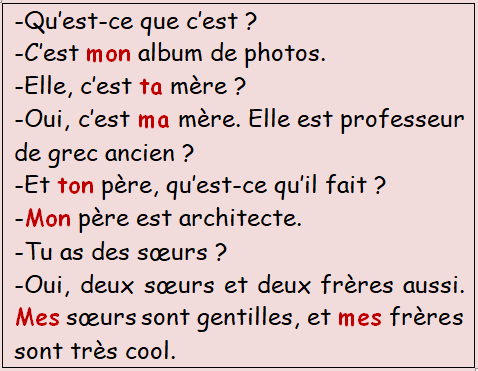 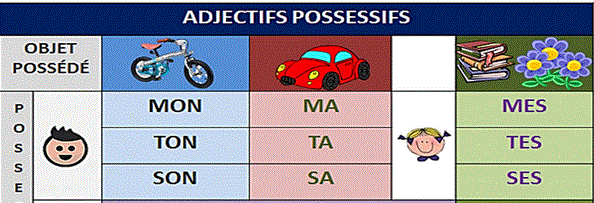 ΠΡΟΣΟΧΗ!!!!
Όταν το θηλυκό ενικού αρχίζει από φωνήεν ή -h  , τότε αντί για  ma, ta  χρησιμοποιούμε  mon, ton  για λόγους ευφωνίας. 
Mon ami, mon amie
Ton ami, ton amie
Κάνε όπως το παράδειγμα   (f)
j’ai un stylo : c’est mon stylo
Tu as une jupe : 
Elle a des crayons:
Il a des classeurs:
J’ai une gomme:
Elle a un jean:
Tu portes un manteau: 
Il porte une ceinture:
Βάλε τις φράσεις στον ενικό (f)
Ce sont ses frères: c’est son frère
Ce sont mes chiens : 
Ce sont mes sœurs : 
Ce sont tes amies : 
Ce sont tes professeurs : 
Ce sont ses pulls : 
Ce sont ses agendas : 
Ce sont mes trousses :
Βάλε τις φράσεις στον πληθυντικό
C’est son frère : ce sont ses frères. 
C’est ta gomme et ton cahier. 
C’est sa lettre et son enveloppe. 
C’est mon piano et ma guitare 
C’est sa moto et ma voiture. 
C’est ton chat et mon chien. 
C’est son oncle et ma tante. 
C’est ton frère et ma sœur.
Συμπλήρωσε
J’ai un chien: c’est ……chien. 
Tu as un sac: c’est ……sac. 
Paul a un portable: c’est …..portable.
J’ai deux enfants: ce sont …..enfants. 
Elle a des ballons: ce sont …ballons. 
Tu as des lunettes: ce sont …lunettes
Tu as une blouse: c’est ….blouse. 
Elle a un chapeau: c’est ….chapeau.
Συμπλήρωσε (f)
-C’est ……mère sur la photo? 
-Non, c’est ……tante. Et elle, c’est ……cousine Yoline. Et là, c’est Max, ……chien. 
-Il est mignon, mais je n’aime pas les chiens. ……animal préféré c’est le chat. Et toi, quel est ……animal préféré? 
-Les chats!
Συμπλήρωσε (f)
-Tu es fille unique? 
-Non, j’ai un frère et deux sœurs. …… frère s’appelle Manu. 
-Et ……sœurs? 
-…… sœurs s’appellent Irène et Alice. 
-Et  …… père? 
-Il s’appelle Jean. Et …… mère Janine.
Συμπλήρωσε (f)
-Tu aimes ……nouveau blouson? 
-Non, je n’aime pas …… couleur. Mais j’aime …… baskets. 
-Tu as …… sac et …… cahiers?
-Oui. 
-Eric? Il a ……cahiers?
-Voilà …… père, …… mère, et …… trois frères. 
-Ouah! …… famille est grande!
Συμπλήρωσε 
Paul et Martine se préparent pour l’école. Paul met ……pantalon et ……chemise. Martine cherche ……robe et ……chaussures. 
Après l’école, Martine rentre à la maison, et Paul va au gymnase. Martine embrasse ……parents et elle offre un fleur à …..mère.  Elle va dans ……chambre et elle fait ……devoirs.